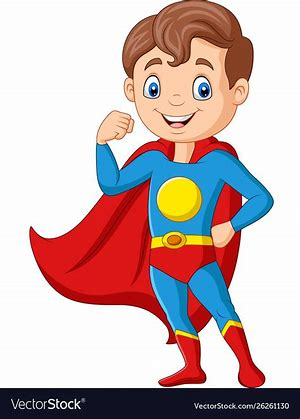 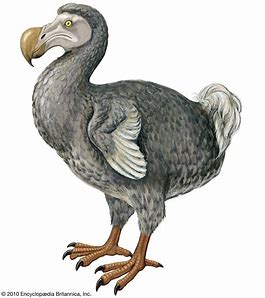 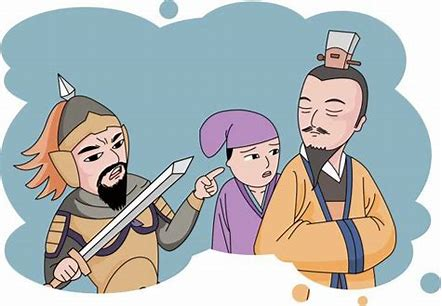 ago         hero            dodo
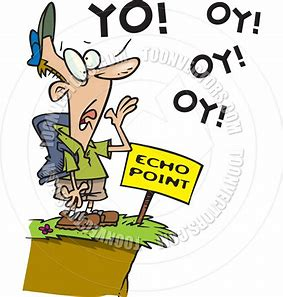 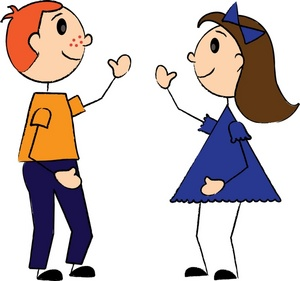 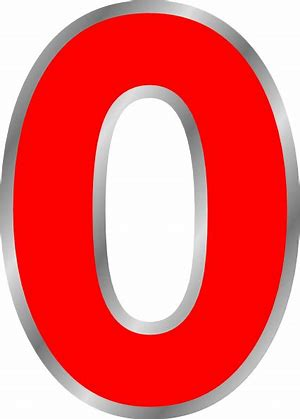 zero        echo            hello
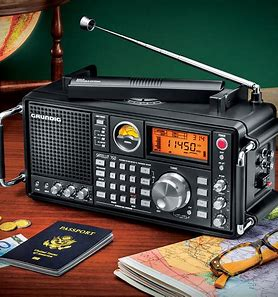 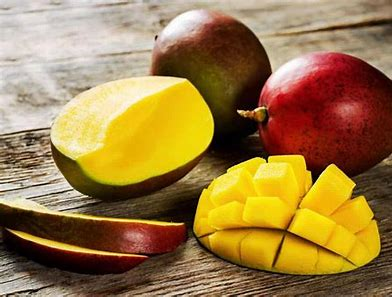 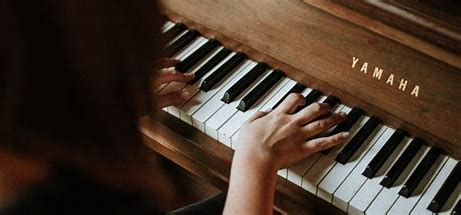 mango     pianos       radios
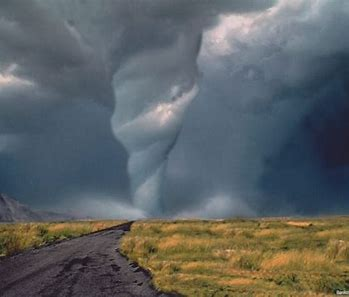 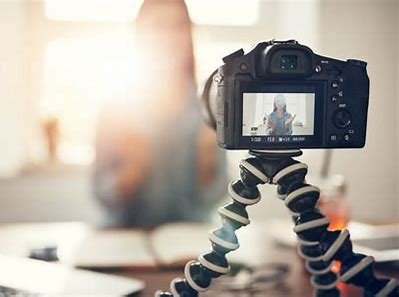 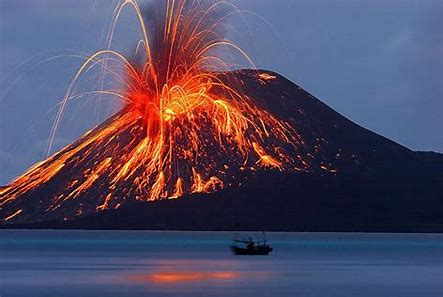 videos       tornado     volcano
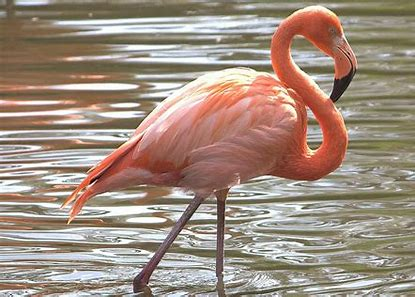 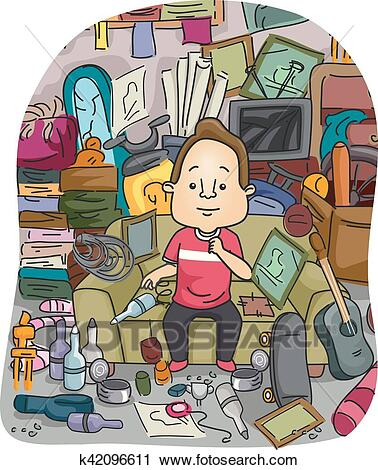 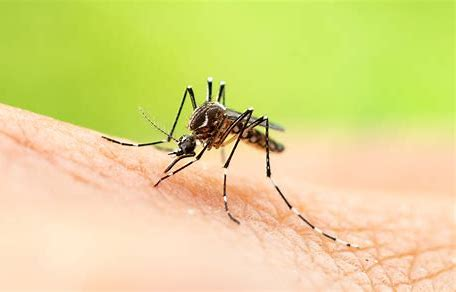 flamingo  memento   mosquito
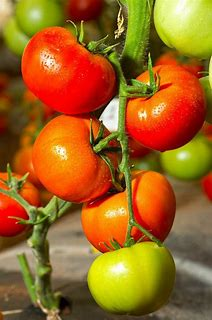 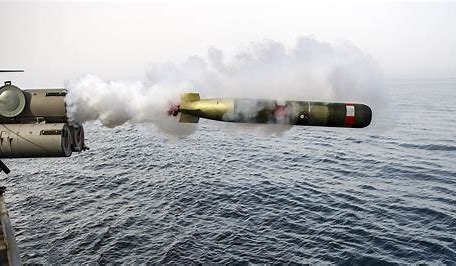 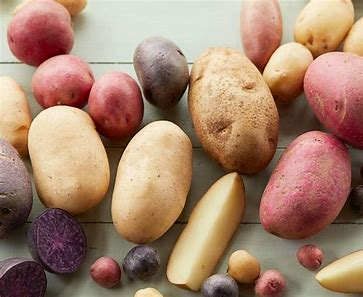 torpedoes   tomatoes  potatoes